«В ГОСТЯХ У ДЕДУШКИ КОРНЕЯ»
КРАТКОСРОЧНЫЙ
ПОЗНАВАТЕЛЬНО-ТВОРЧЕСКИЙ ПРОЕКТ
2-АЯ МЛАДШАЯ ГРУППА    «СОЛНЫШКО»
corowina.ucoz.com
Цель: познакомить детей и родителей с произведениями К. И. Чуковского.
Задачи:
  Развивать интерес детей к книгам.
  Обогащать познавательный опыт детей.
  Формировать определенные взаимоотношения к героям сказок.
 Обогащать словарный запас ребенка посредством разучивания ролей к театрализации.
  Развивать воображение, формировать умение изображать образ героя через роль.
 Формировать первые нравственные эмоции «хорошо-плохо».
АКЦИЯ: «МАСТЕРИМ ВМЕСТЕ С РОДИТЕЛЯМИ»
corowina.ucoz.com
«ЧУДО- ДЕРЕВО»
corowina.ucoz.com
АКЦИЯ: «ПОДАРИ КНИГУ»
Инсценировка сказки «Путаница»
Чтение сказок К.И. Чуковского
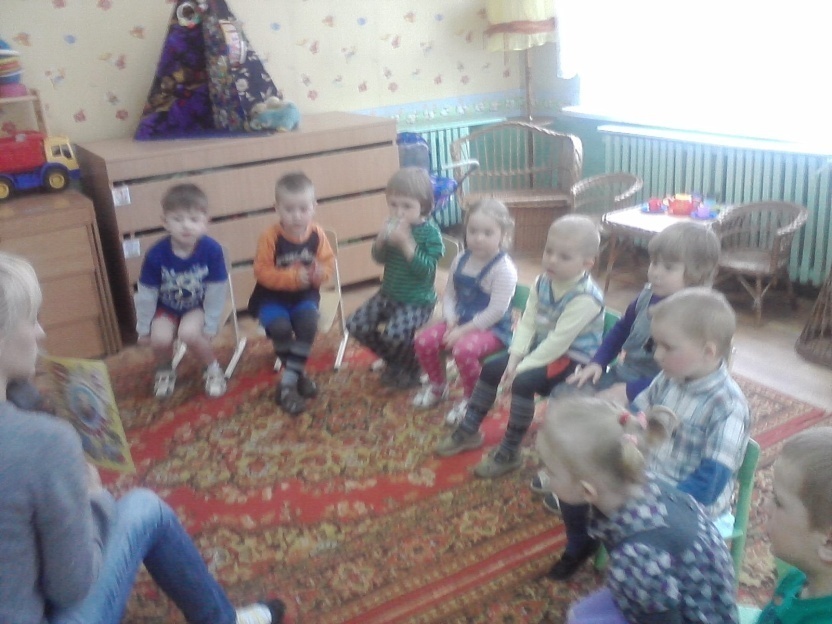 Просмотр мультфильмов по сказкам К.И. Чуковского
Досуг «Вспомним любимые сказки»
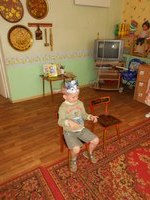 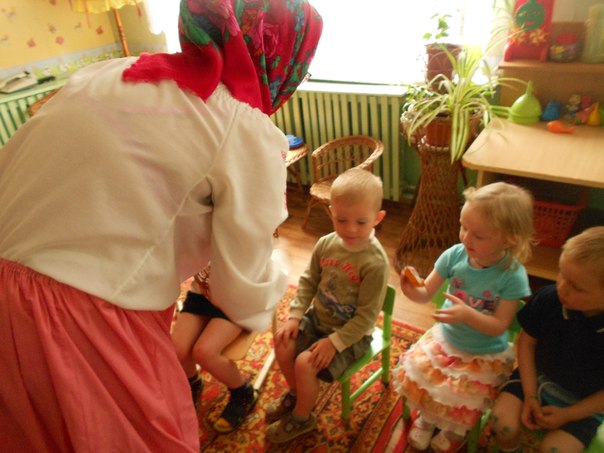 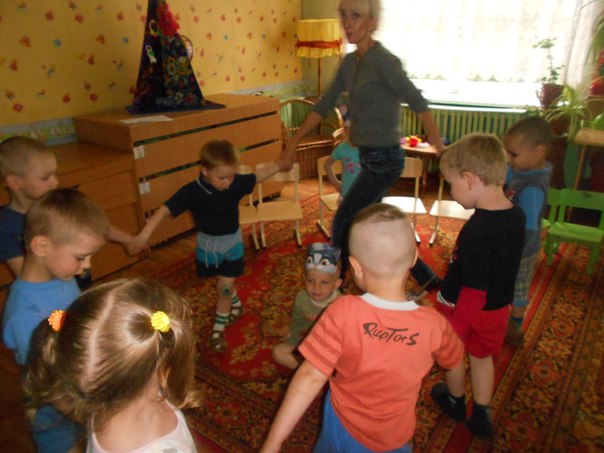 Реализовывали проект:педагог-психолог Ю.В. Спусканюквоспитатель М.А. Мозгалинаинструктор по физическому воспитанию Шманская Т.В.
corowina.ucoz.com